SUMATRA CENTRAL, INDONESIA
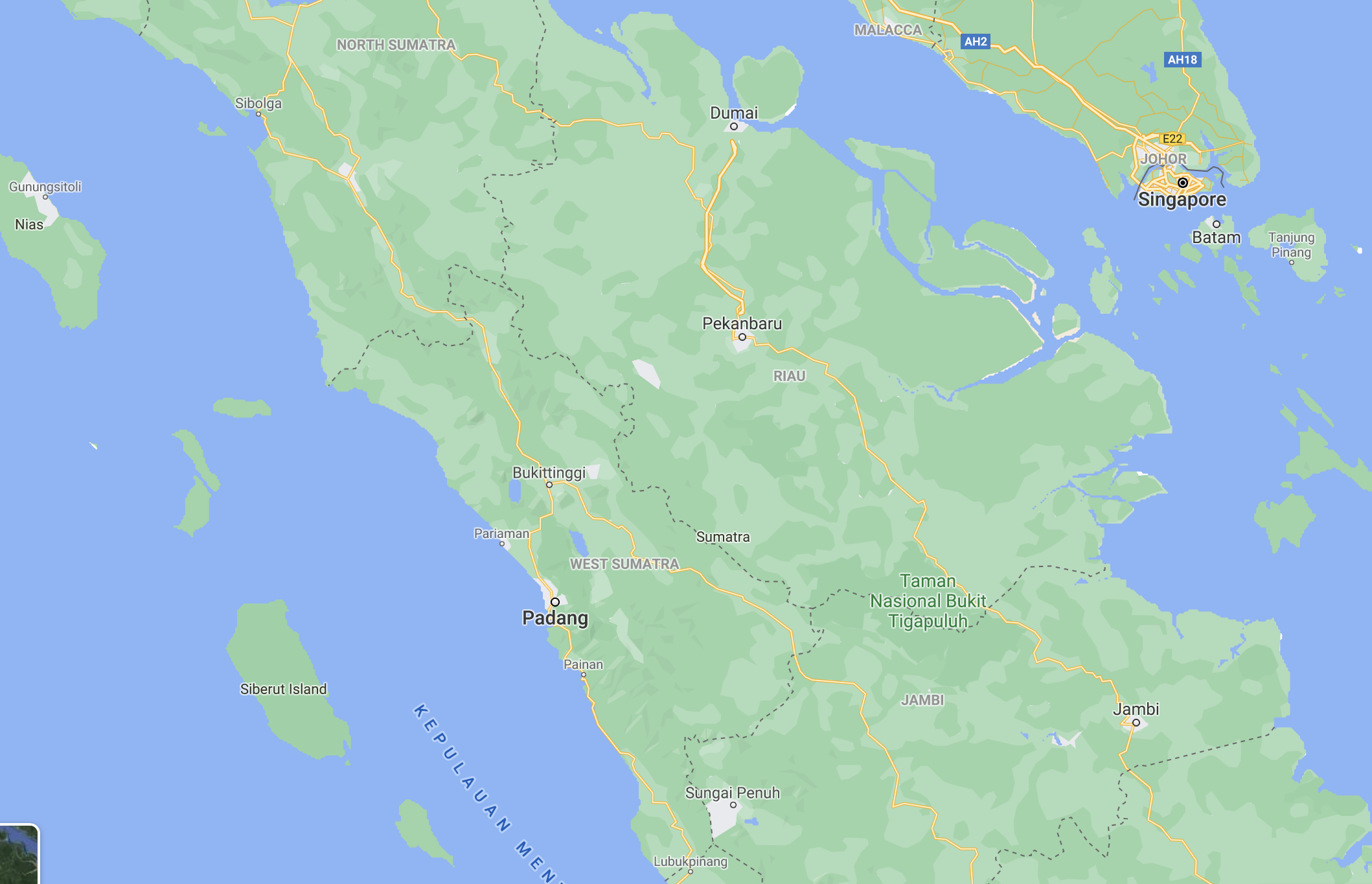 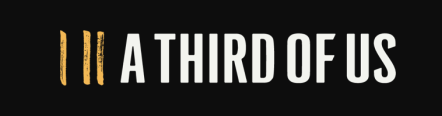 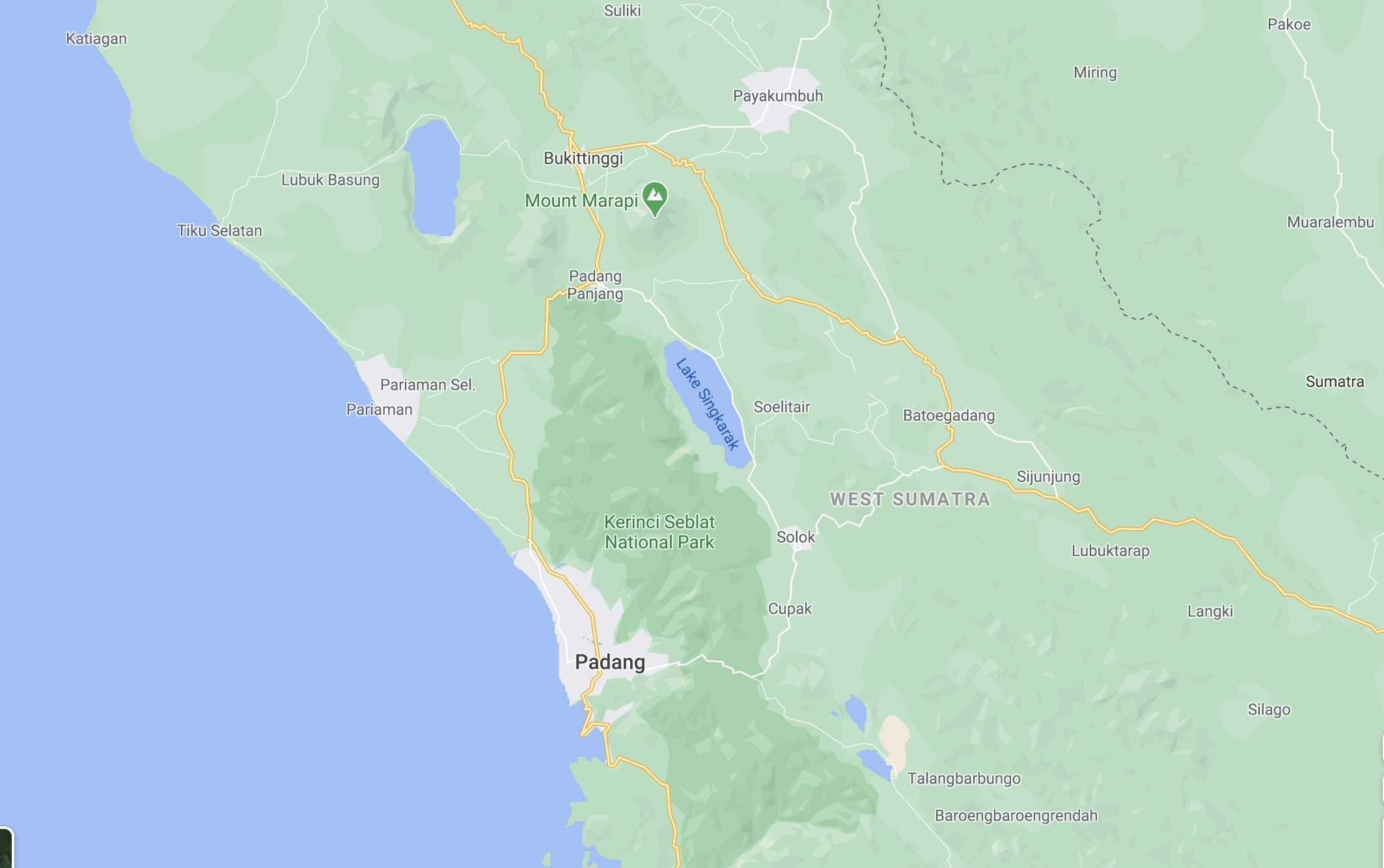 s
Una Tercera Parte de Nosotros
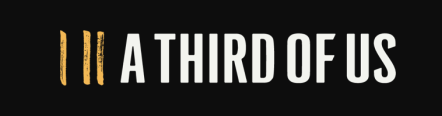 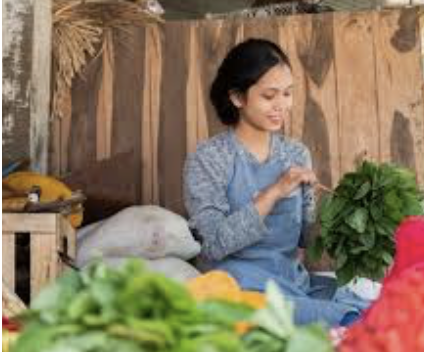 Una Tercera Parte de Nosotros
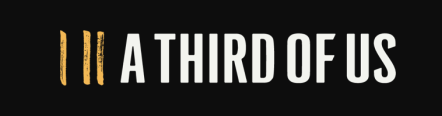 Los No Alcanzados
Sin biblias

Sin iglesias

Sin creyentes
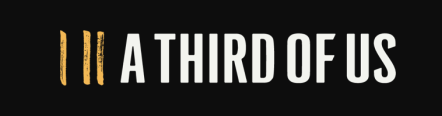 Mateo 28:18-20 (NTV)
Jesús se acercó y dijo a sus discípulos: «Se me ha dado toda autoridad en el cielo y en la tierra. Por lo tanto, vayan y hagan discípulos de todas las naciones, bautizándolos en el nombre del Padre y del Hijo y del Espíritu Santo. Enseñen a los nuevos discípulos a obedecer todos los mandatos que les he dado. Y tengan por seguro esto: que estoy con ustedes siempre, hasta el fin de los tiempos».
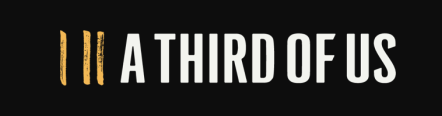 4 verdades universales
Toda autoridad
	“Se me ha dado toda autoridad en el cielo y en la tierra” (v. 18)

Su supremacía y soberanía es la base de nuestro compromiso de alcanzar a los No Alcanzados.
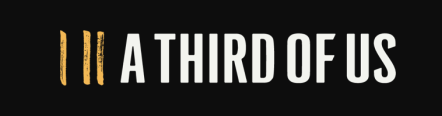 Herbert Kane
“La Gran Comisión, entonces, se basa en la supremacía y soberanía de Jesucristo, el Hijo de Dios, quien en la Encarnación se convirtió en el Hijo del Hombre, para que mediante su muerte y resurrección pudiera llegar a ser el Salvador y Soberano del mundo. Él y sólo Él tiene derecho a exigir lealtad universal”.
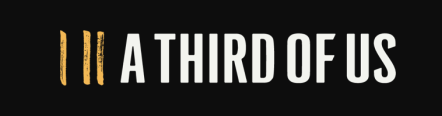 4 verdades universales
2. Todas las naciones
 	
 “Por lo tanto, vayan y hagan discípulos de todas   
   las naciones...” (v. 19)
Significado: todos los grupos etnolingüísticos de la tierra
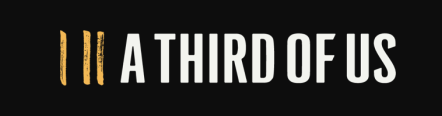 Vietnam
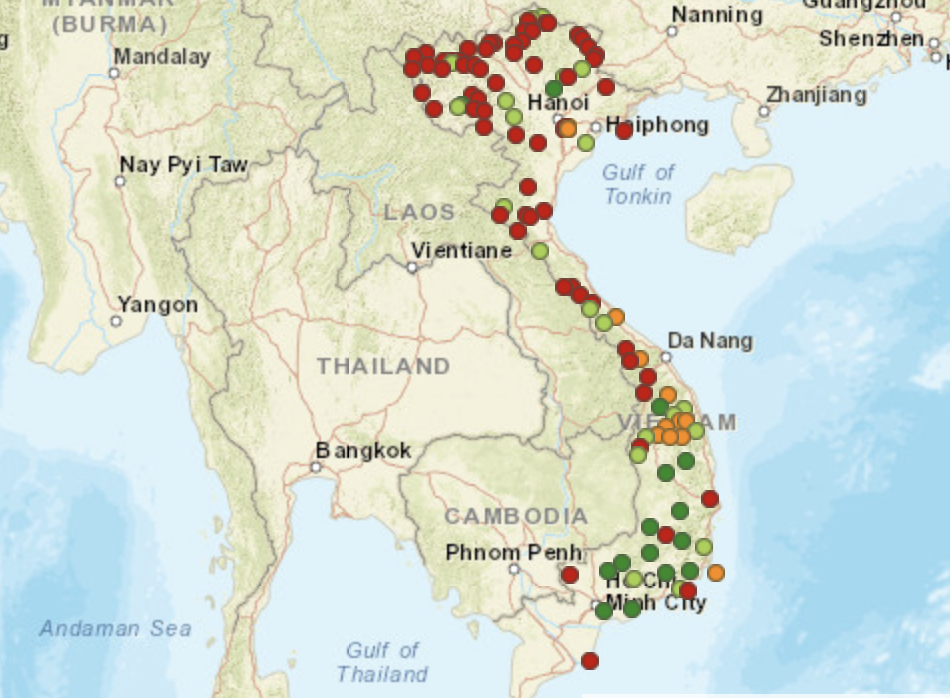 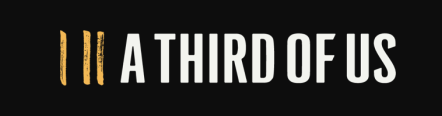 Ningún grupo étnico debe ser excluido; ninguno debe ser ignorado. Ningún grupo debe considerarse demasiado lejano, ni demasiado remoto, ni demasiado pequeño, ni demasiado insignificante, ni demasiado indigno de nuestros esfuerzos. ¡El mensaje de arrepentimiento y perdón de pecados que transforma la vida, debe ofrecerse a cada uno de ellos!
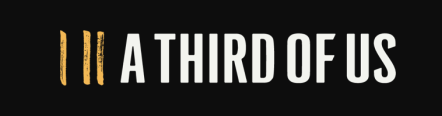 4 verdades universales
2. Todas las naciones

 “Por lo tanto, vayan y hagan discípulos de todas las naciones...” (v. 19)
Significado: todos los grupos etnolingüísticos de la tierra
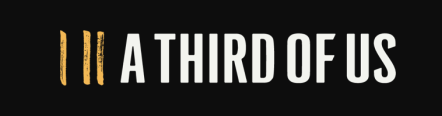 4 verdades universales
3. “Todos los mandatos que les he dado”
 	 “Enseñen a los nuevos discípulos a obedecer todos los mandatos que les he dado”. (v. 19)
 Las enseñanzas transformadoras que debemos compartir mientras “hacemos discípulos” de las naciones.
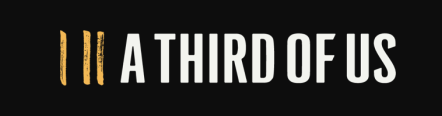 4 verdades universales
4. “Estoy con ustedes siempre” (todo el tiempo)

	 “Y tengan por seguro esto: que estoy con ustedes siempre, hasta el fin de los tiempos”. (v.20)
El cuidado amoroso de Jesús te protegerá y te mantendrá alejado del peligro o estará presente contigo a través del peligro.
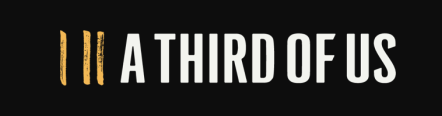 Charles Spurgeon
“Esta es la comisión perpetua de la Iglesia de Cristo, y el gran sello del Reino sobre ella, dándole el poder para ejecutarlo y garantizando su éxito, está la garantía del Rey de su continua presencia con sus fieles seguidores”.
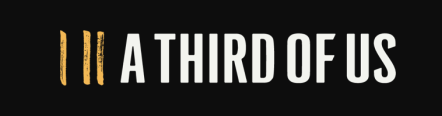 ¿Qué significan estas verdades universales para nosotros?
“Toda autoridad”
“Todas las naciones”
“Todo lo que he mandado”
“Todo el tiempo”
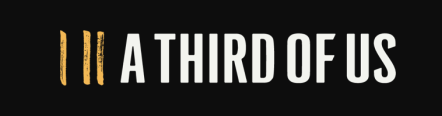 Elisabeth Elliot
“La gloria de la voluntad de Dios significa confianza, significa la voluntad de hacer Su voluntad, y significa gozo. ¿Podrías perder algo? Ciertamente podrías. Adelante, pierde tu vida; ¡así es como la encuentras! ¿Para qué es tu vida? “Mi vida”, dijo Jesús, “es por la vida del mundo”.
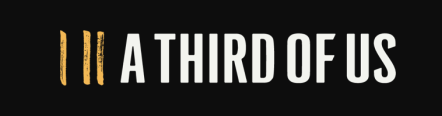 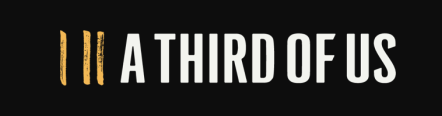 Paso 1
Paso 2
Paso 3
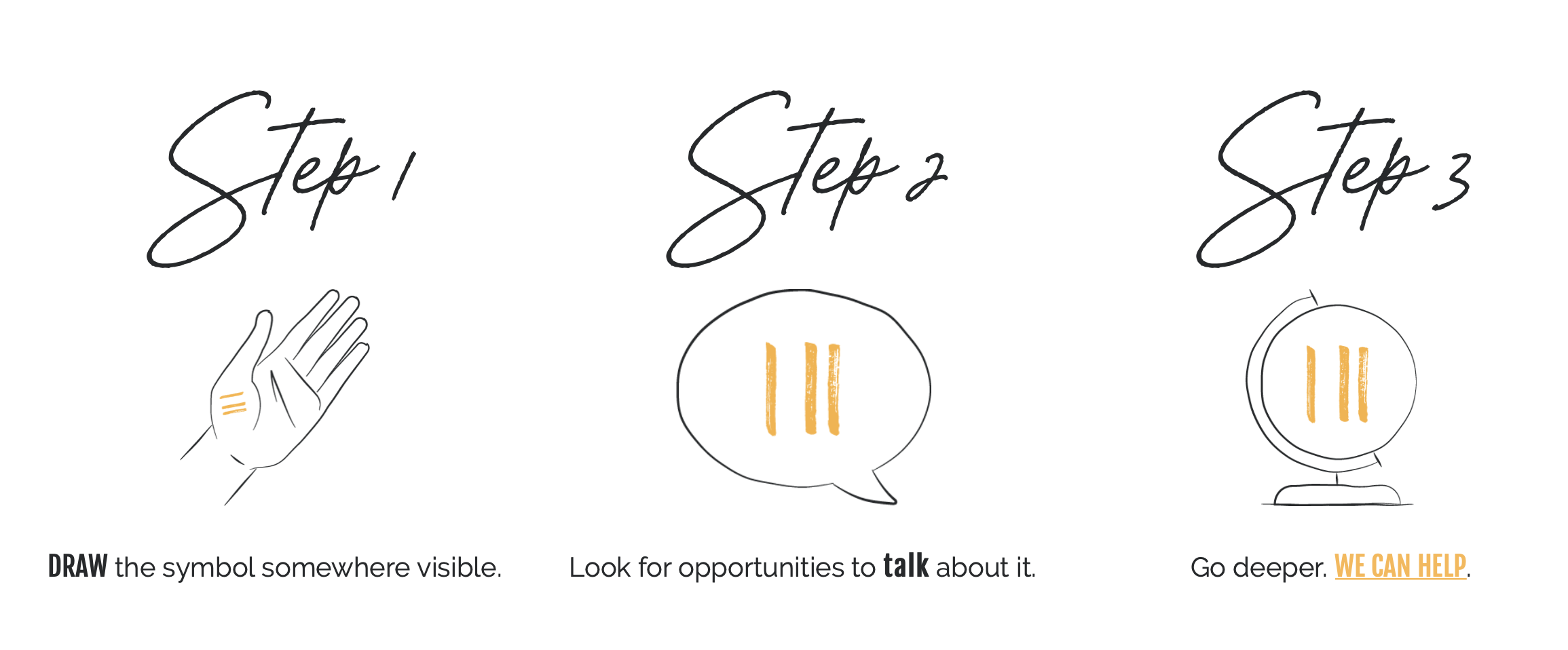 1) Dibuja la marca, un tercio de nosotros.                       2) Busque oportunidades para hablar de ello,                      3)  Ve más profundo. Podemos ayudar.
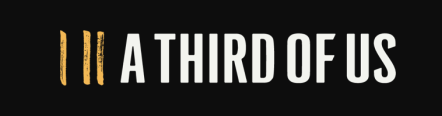 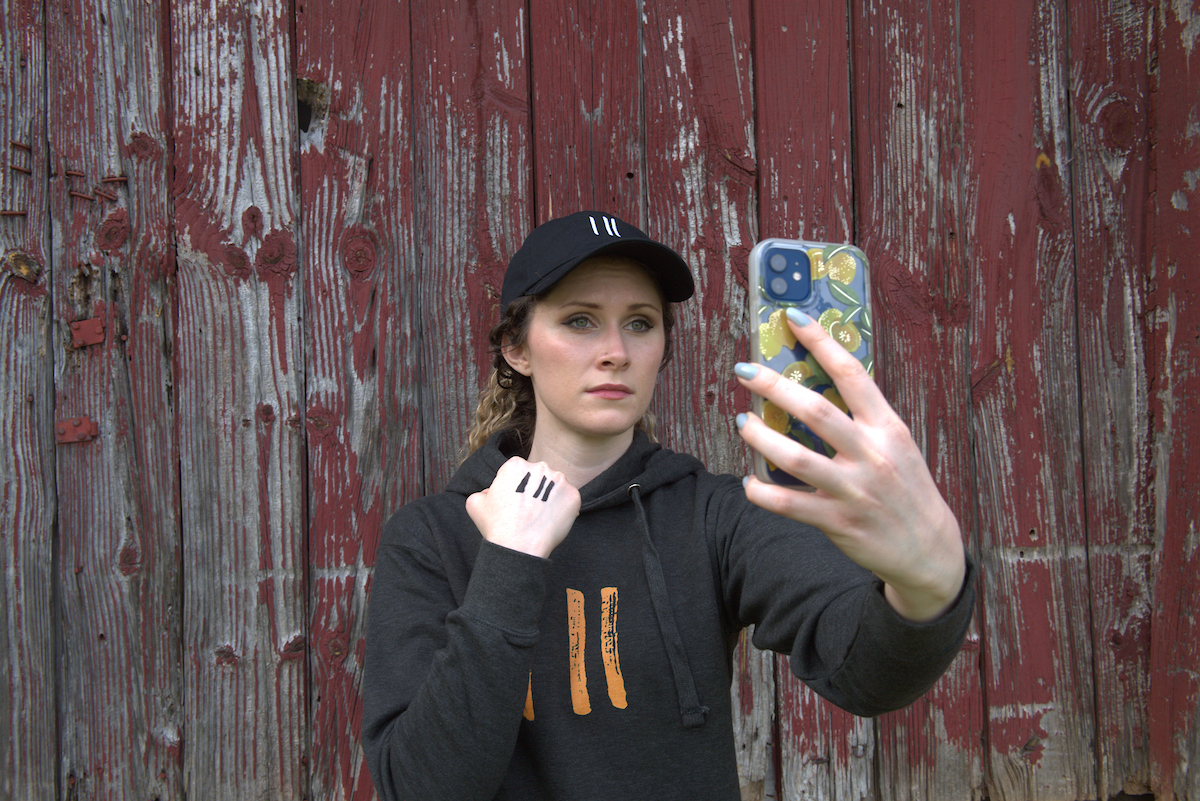 Toma el primer paso 
HOY
Comparte una foto del símbolo de las tres líneas en tus redes sociales con el hashtag #una tercerapartedenosotros 
+
 #athirdofus
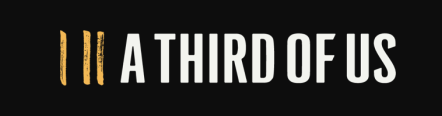 Llegar a “Una Tercera Parte de Nosotros”
Día Internacional de los No Alcanzados
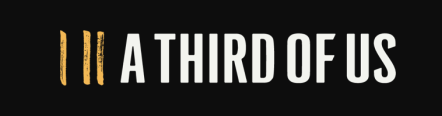